tfakıllışeyler
Bilişim Zirvesi’18
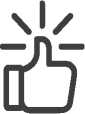 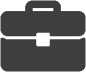 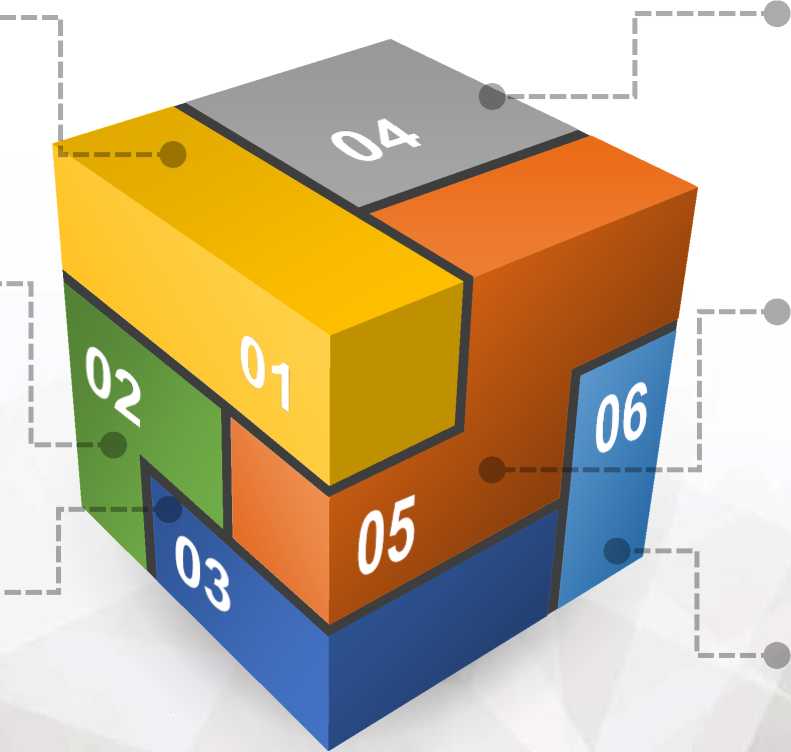 Kısaca
Girizgah
Neden Yapay Zeka
Geleneksek Güvenlik Çözümlerine Ne Oldu?
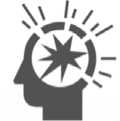 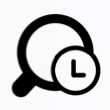 Örnekler
Yapay Zeka Gerektiren & Kullanılan Senaryolar
Tarihçe
Güvenlik Yaklaşımlarım İlgilendiren Kronolojik Gelişmeler
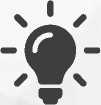 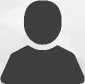 Soru Cevap
Yaklaşımlar
Geleneksel ve Yenilikçi Güvenlik Yaklaşımları
SİBER GÜVENLİK ALANINDA YAPAY ZEKA KULLANIMI
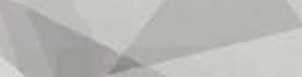 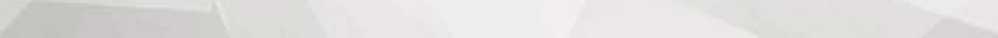 Bilişim Zirvesi’18
B20 Yılı aşkın sektörel deneyimin günlük tadında paylaşımlarından oluşmaktadır.
Teknolojik gelişmelerin ortaya çıkardığı güvenlik ihtiyaçları ile güvenlik yaklaşımlarının teknolojik gelişime ihtiyacının paralel olduğunu savunur
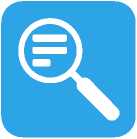 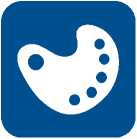 Marka ve teknoloji bağımsız olarak; farklı yaklaşımlar, farklı görüşler dikkate alınarak hazırlanmaya çalışılmıştır.
Bilişim Zirvesi’18
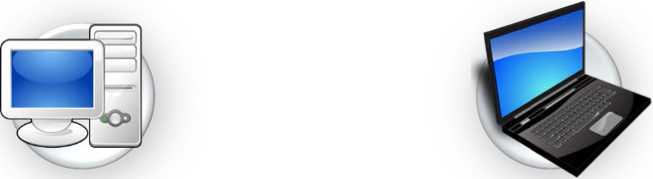 1980 - 2000
Tanışma
• Kısıtlı erişim • Daha az zafiyet Uç Nokta Güvenlik Korumaları (Antivirüs) İmza tabanlı (sınırlı) koruma sistemi
2000 - 2007
Isınma
• Güvenlik Duvarı
•    İnternet
•    Uç Nokta Güvenliği -Out /
Merkezi Güvenlik - İn
Bilişim Zirvesi’18
Millenium Virüsü
Güvenlik sektörünün ilk magazinel olayı
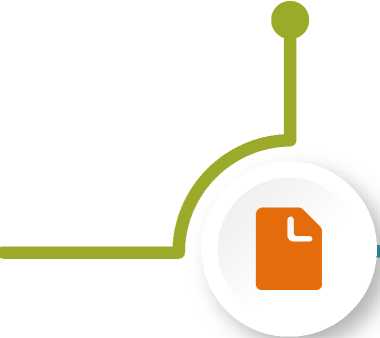 2007
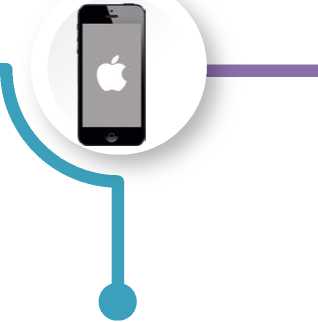 2000
İlk Iphone Kullanımı
Mobilité ve katılım yavaş yavaş artıyor
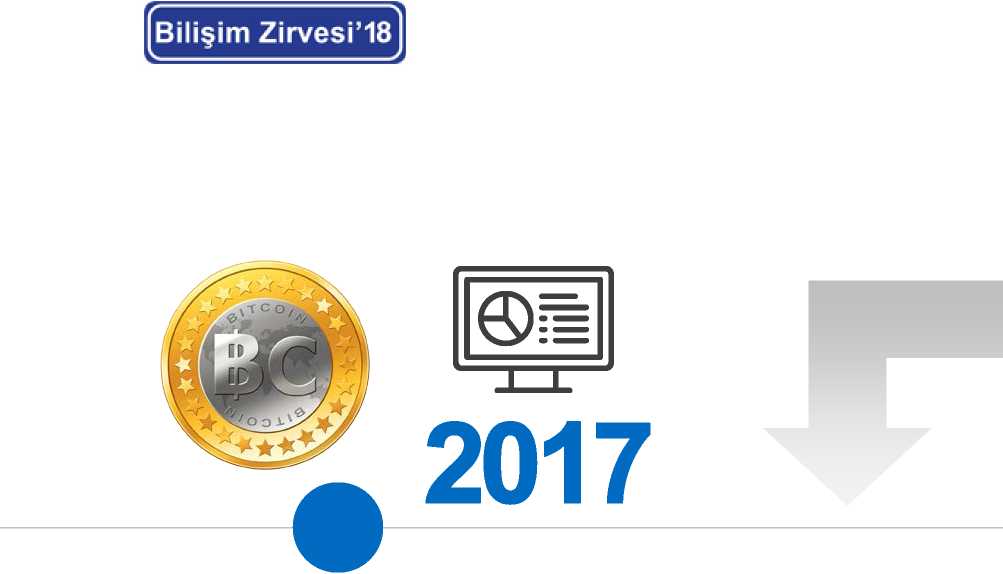 Her Kesimde Teknoloji
CryptoCurrency
Her kesimden insanı cezbeden fırsatlar sayesinde teknoloji katılımı ciddi anlamda artış gösterdi
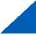 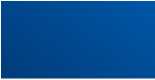 #akıMışeyler
Bilişim Zirvesi’18
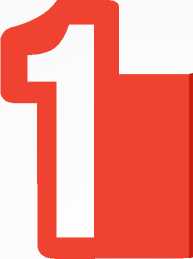 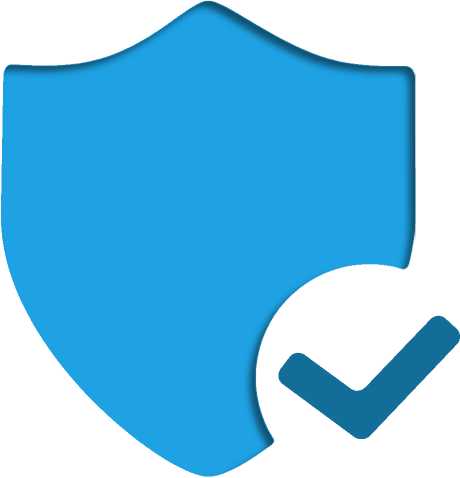 Geleneksel
Tehdidi tespit et ve bertaraf et
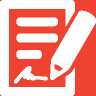 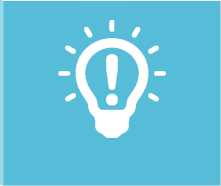 Yenilikçi
Ortam, Kullanıcı veya Tehdidin karakter analizi yap. Anomali ile mücadele et
GÜVENLİK YAKLAŞIMLARI
#akıMışeyler
Bilişim Zirvesi’18
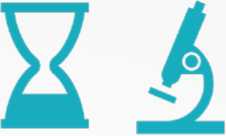 ZARARLININ BERTARAFI /ENGELLENMESİ
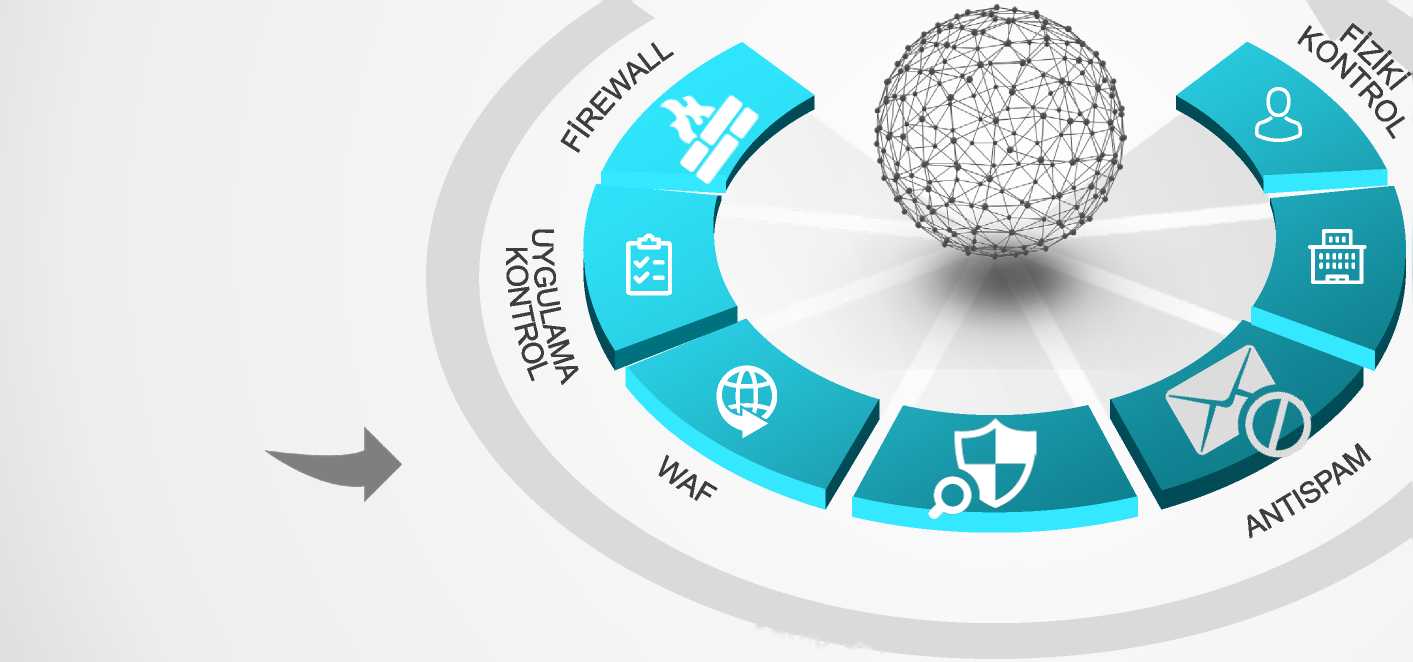 coo
wq:
LüK
oS
98
MERKEZİ GÜVENLİK YÖNETİM
İmza tabanlı, her ortam ve zararlı içir aynı analiz araçlarına sahip
ZARARLI
ANTIVIRUS
ZARARLI vs KORUYUCU
Sistem zafiyetine yönelik zararlıların üretildiği düşünülürse, her
yeni teknoloji ciddi bir siber zarar habercisi
GELENEKSEK GÜVENLİK ANLAYIŞI
Bilişim Zirvesi’18
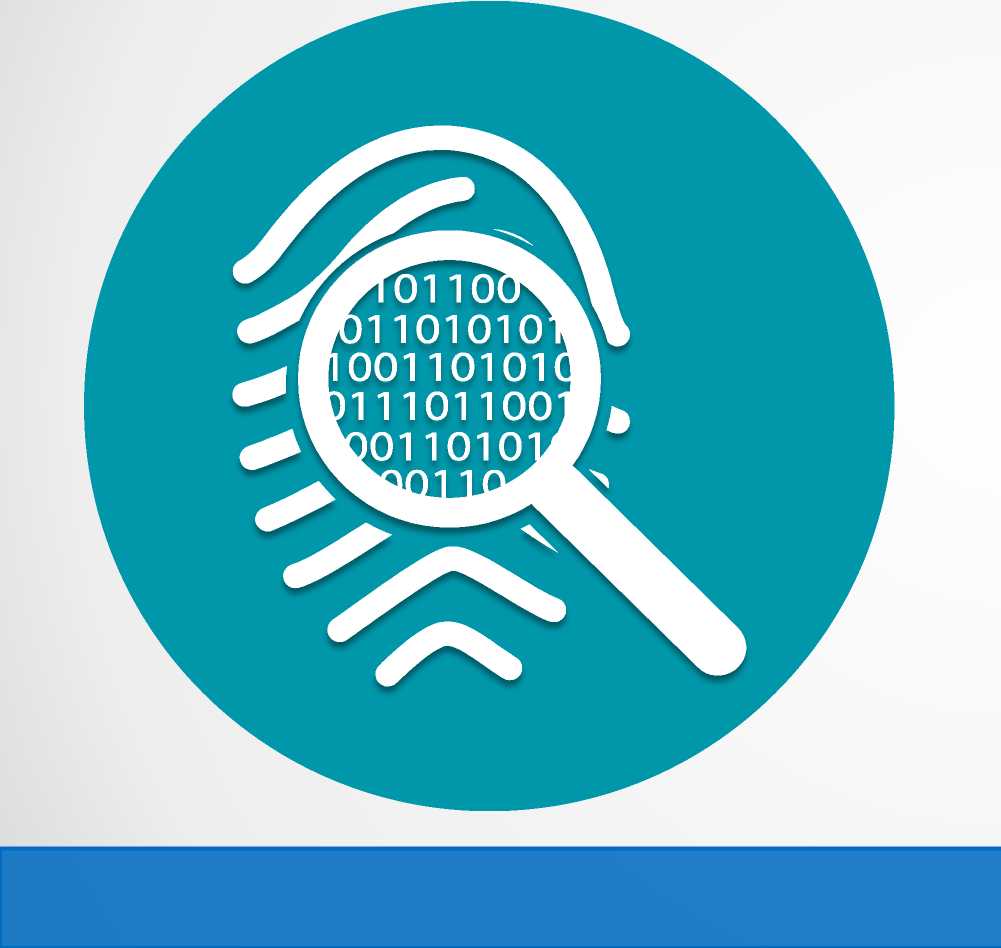 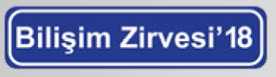 #akıMışeyler
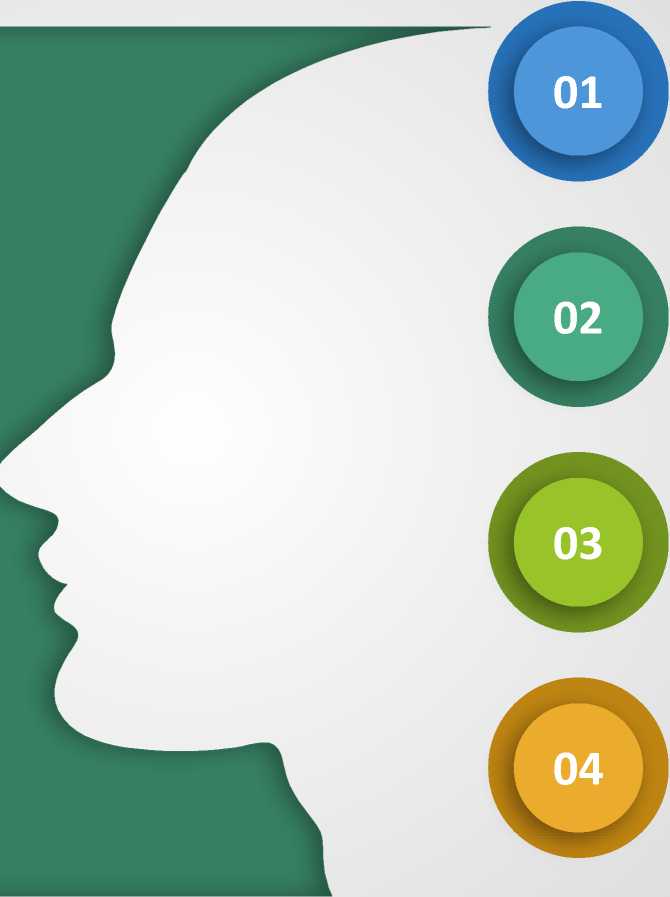 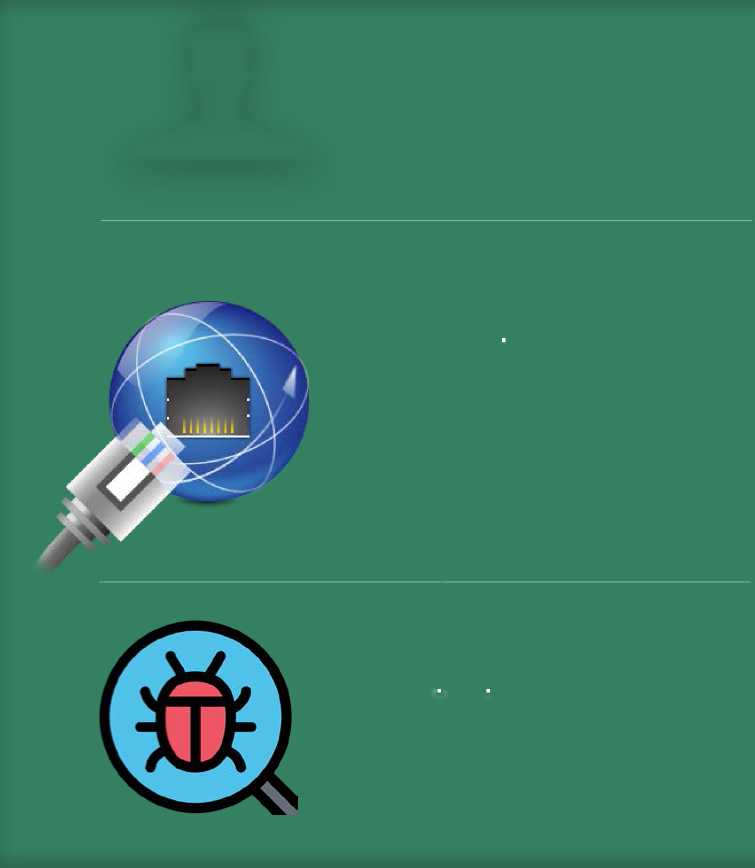 Davranış
Ortalamalarını Tespit
X Kişinin Davranış
Haritası
Et
Normal Dışı Aksiyonları Durdur
Ortamın, İlişkisel
Davranış
Ortalamaları
Onay İste / Raporla
Geleneksel Sistemlere Zararlıyla İlgili Bilgileri Aktar
Tehditlerin Davranış Haritası
#akıMışeyler
Bilişim Zirvesi’18
İLETİŞİM
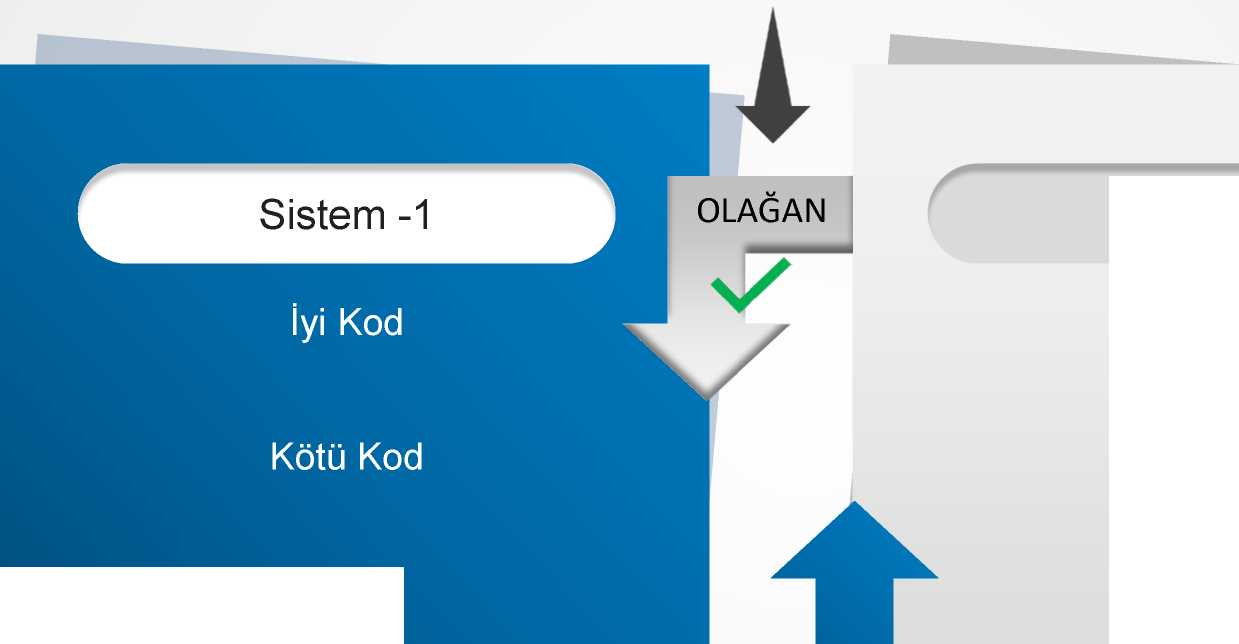 Sistem -2
İyi Kod
İyi Kod
Kötü Kod
İyi Kod
OLAĞANDIŞI
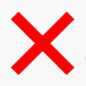 NEDEN YAPAY ZEKA ?
[Bilişim Zirvesi’18
#akılhşeyler
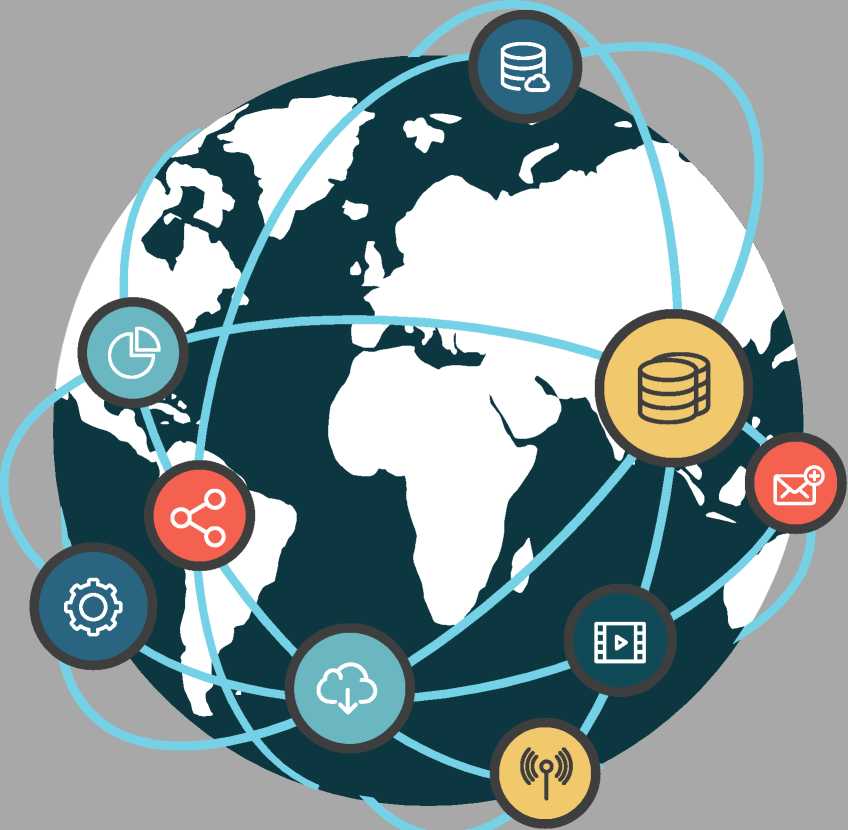 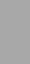 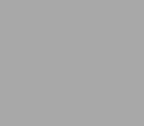 Her sistemin kendi dinamikleri içerisinde ele alınması gerektiği görüldü.
2000-2015 yılları arasında yaygınlaşan merkezi güvenlik çözümleri, birbirinden bağımsız ancak bir şekilde ilintili teknolojilerin kullanımı için sorun teşkil etmeye başladı (Productivity vs Security Çatışması)
NEDEN YAPAY ZEKA ?
Bilişim Zirvesi’18
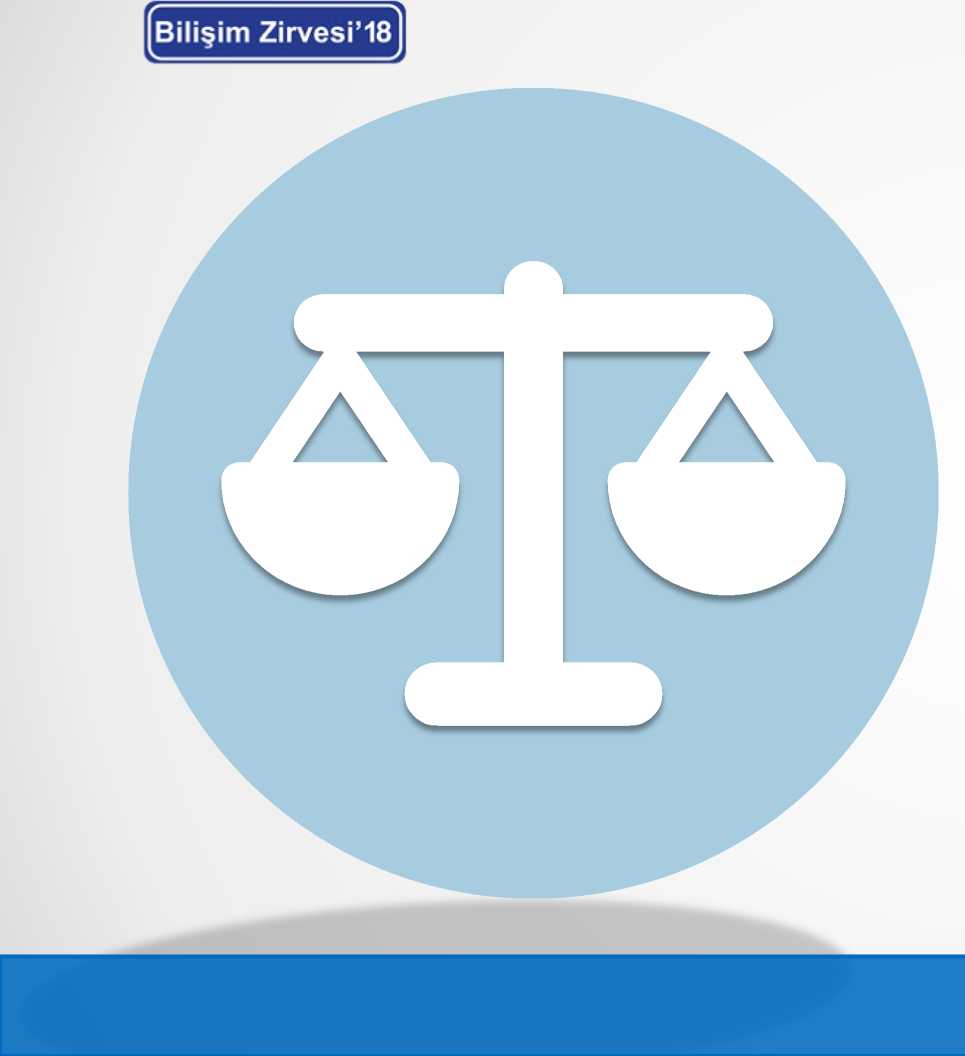 #akıMışeyler
Bilişim Zirvesi’18
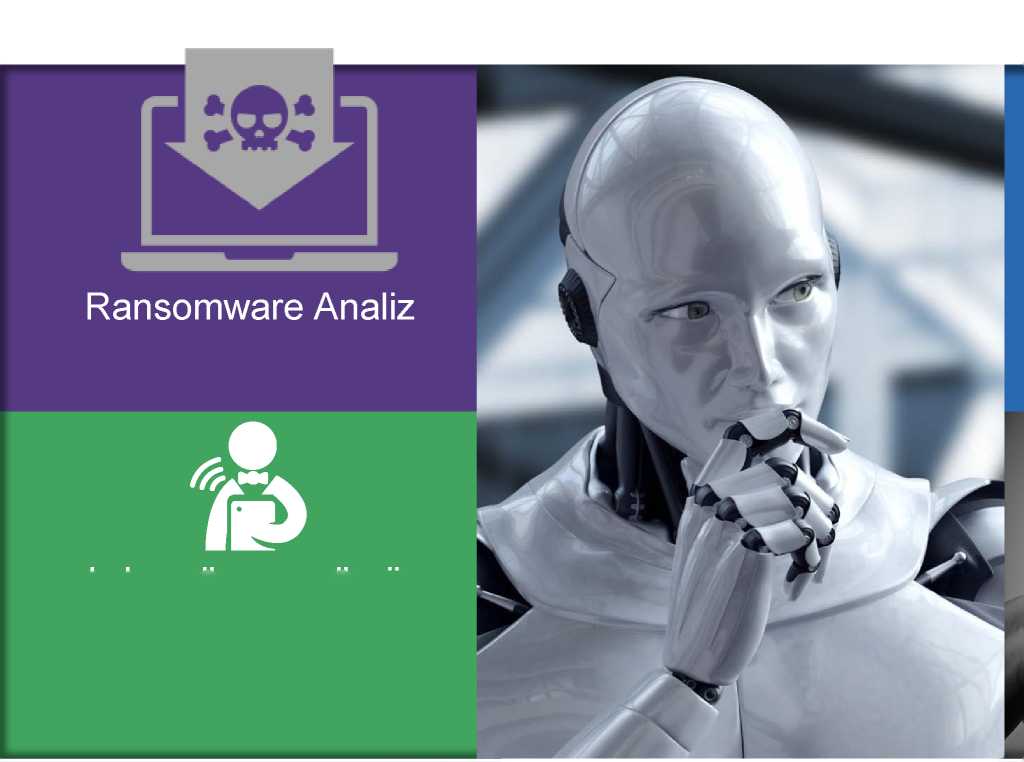 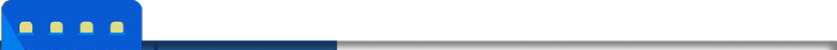 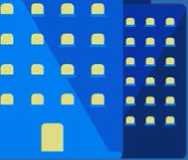 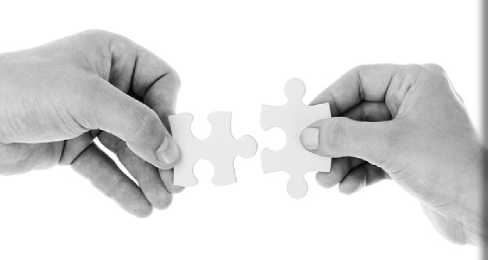 Çevreye Uygun Güvenlik İhtiyaçları
-Maslak 1453-
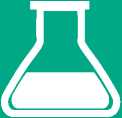 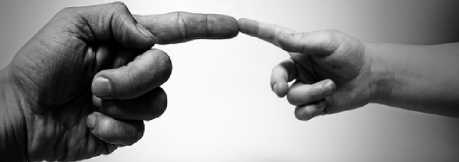 KİŞİYE ÖZEL ÇOZUM İHTİYAÇLARI (DIAMOND Smart Home Örneği)
İhtiyaç analizi &Çözüm
ÖRNEKLER
#akıllışeyler
Bilişim Zirvesi’18
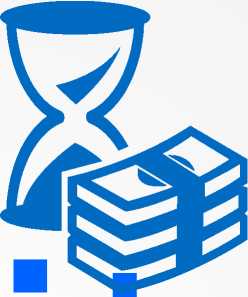 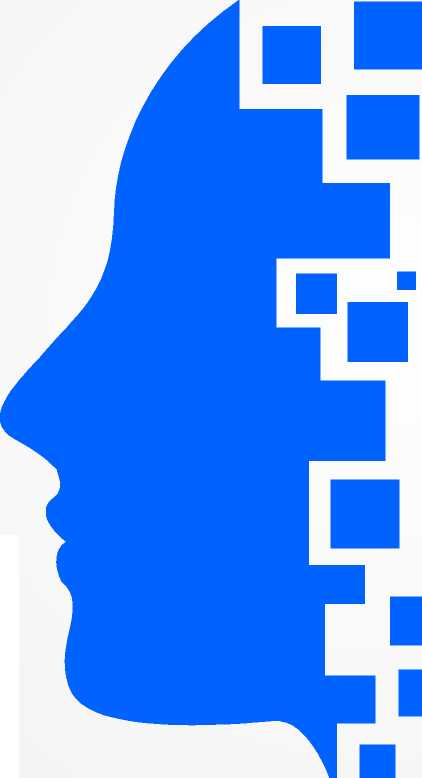 Verilerin
Şifrelenmesi
Zararlı parçacıkların çalışması, anomali
Sisteme Sızma
Yetkisiz erişim, anomali
02
■
03
01
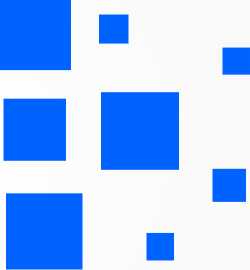 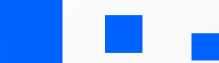 Verilerin
Şifrelenmesi
Kullanıcı davranışı anomalisi
Şifrelerin Dışarı Aktarımı
İlişkisel davranış anomalisi
04
RANSOMWARE & YAPAY ZEKA İLE BERTARAF
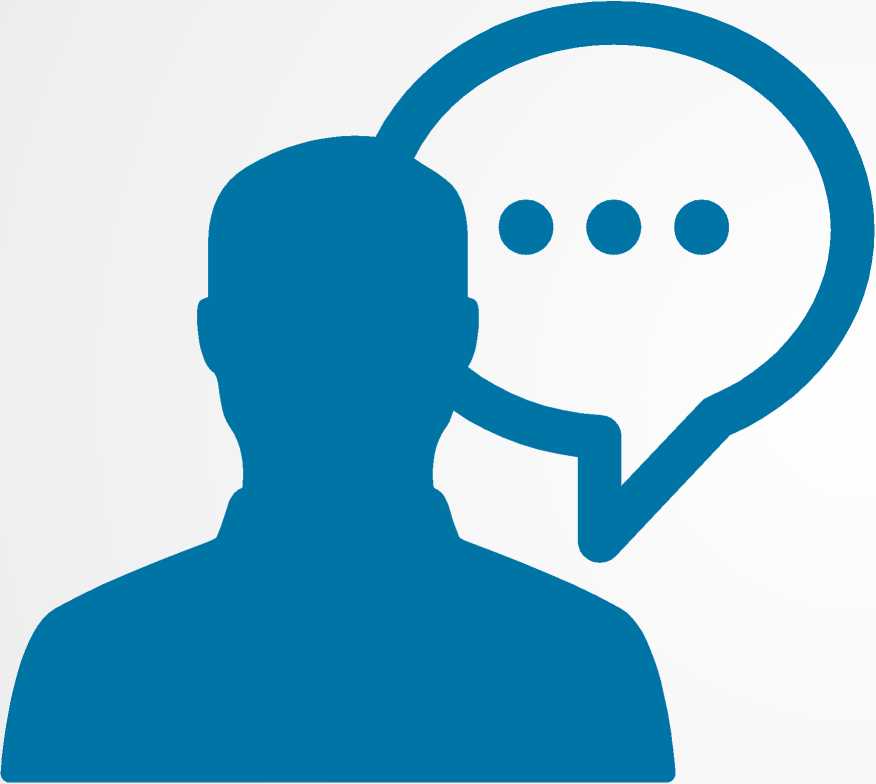